U : 12  P.92-93
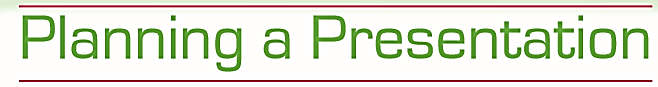 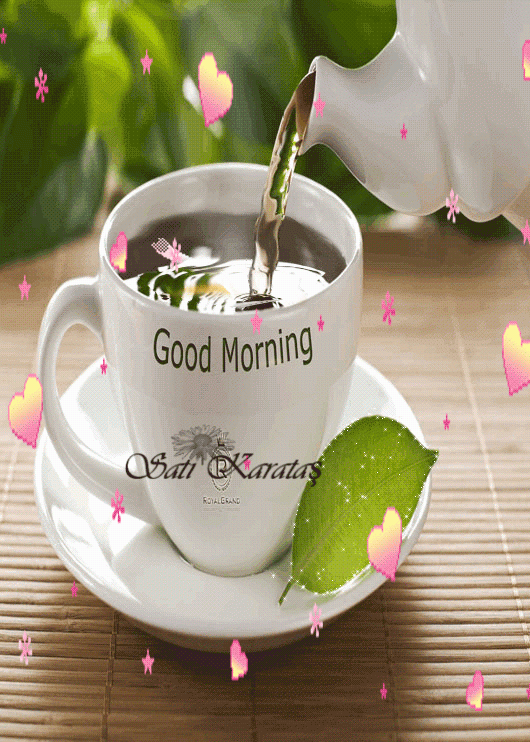 U : 12  P.92-93
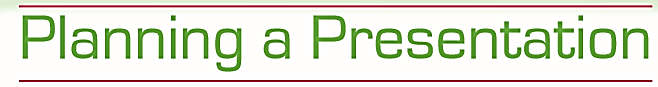 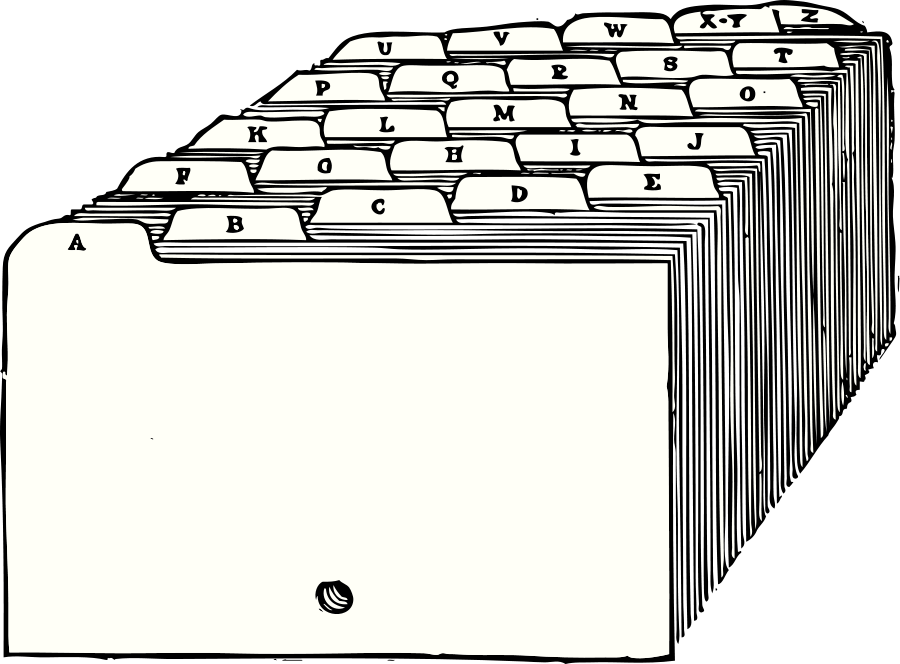 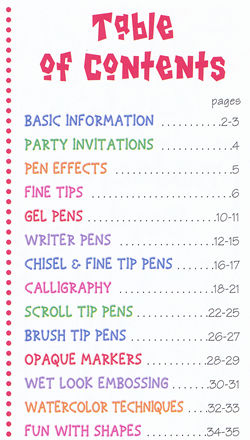 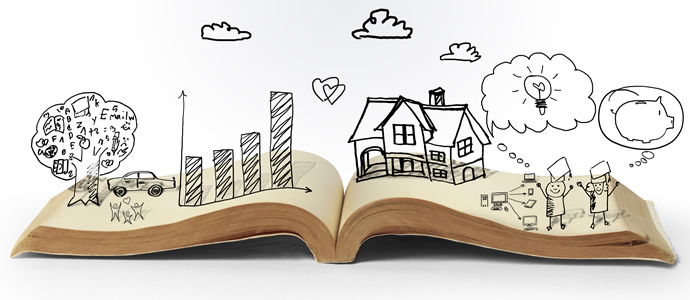 content
( N. )
The content of the book is described in 
the beginning of the book.
U : 12  P.92-93
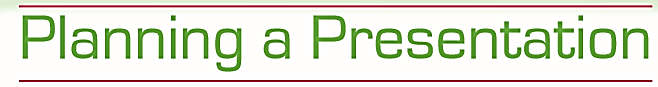 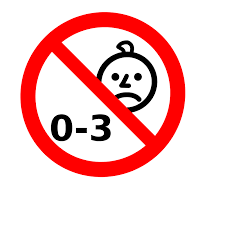 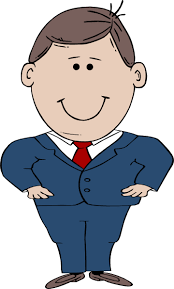 suitable
( adj. )
You are suitable for the job.
U : 12  P.92-93
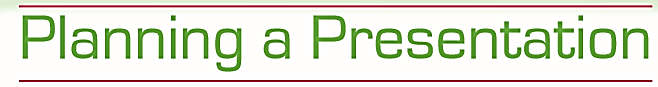 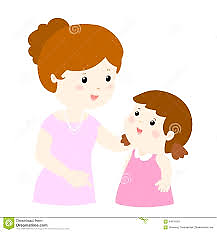 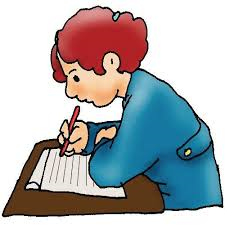 emphasise
( v. )
emphasised - emphasised
U : 12  P.92-93
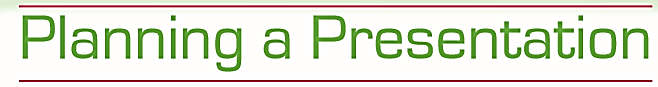 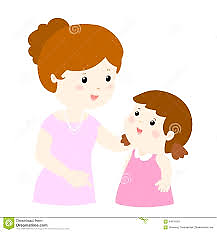 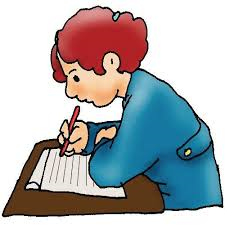 emphasise
( v. )
He emphasized the importance of peace.
U : 12  P.92-93
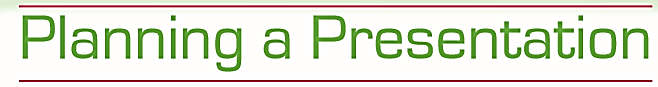 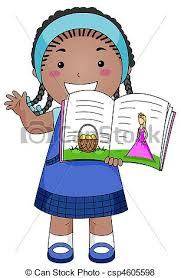 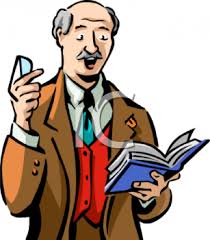 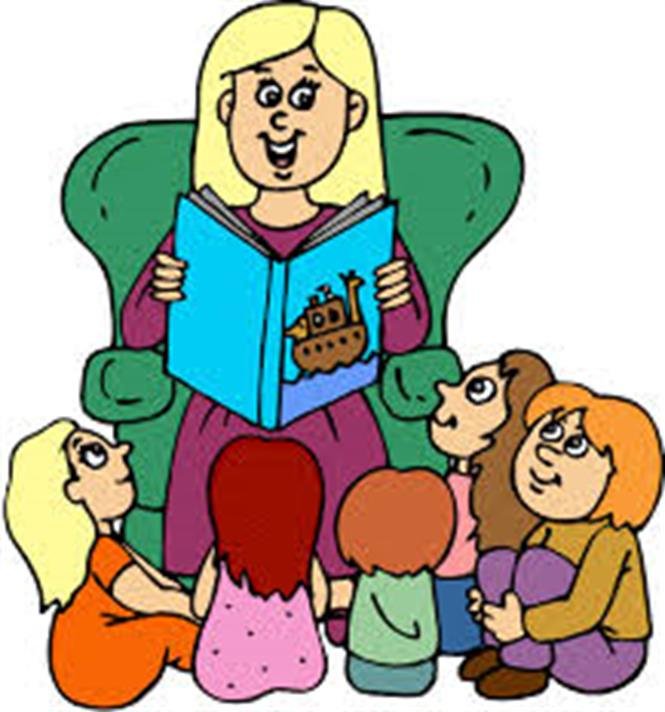 narration
( N. )
The narration of the folk tale made it 
more interesting.
U : 12  P.92-93
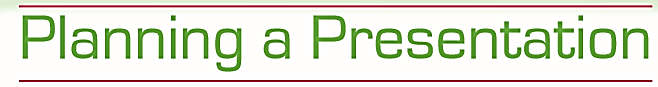 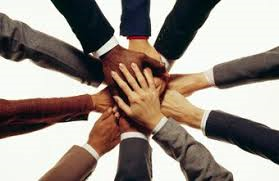 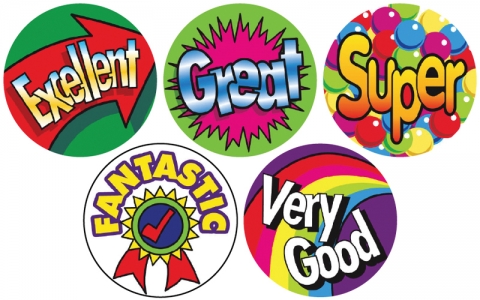 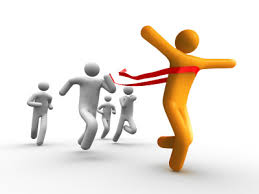 reinforce
( V. )
reinforced - reinforced
U : 12  P.92-93
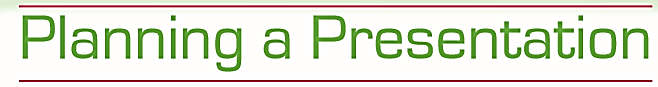 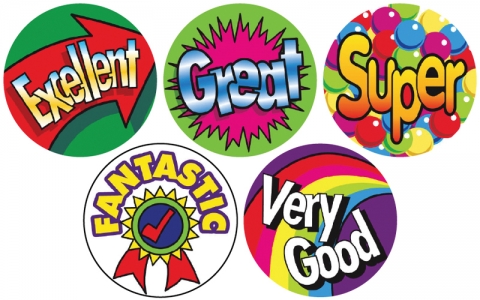 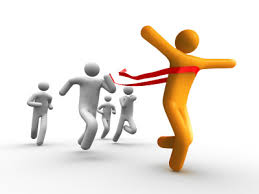 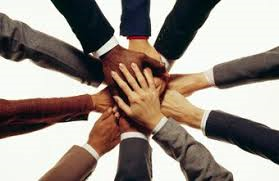 reinforce
( V. )
You need to use pictures to reinforce 
your message.
U : 12  P.92-93
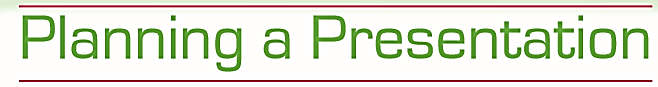 reinforce       (V.)   reinforced
narration      (N.)
emphasise    (V.)  emphasized
content         (N.)
suitable         (adj.)
U : 12  P.92-93
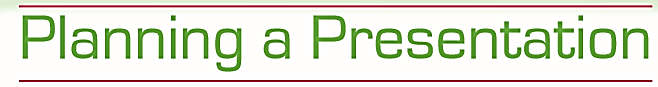 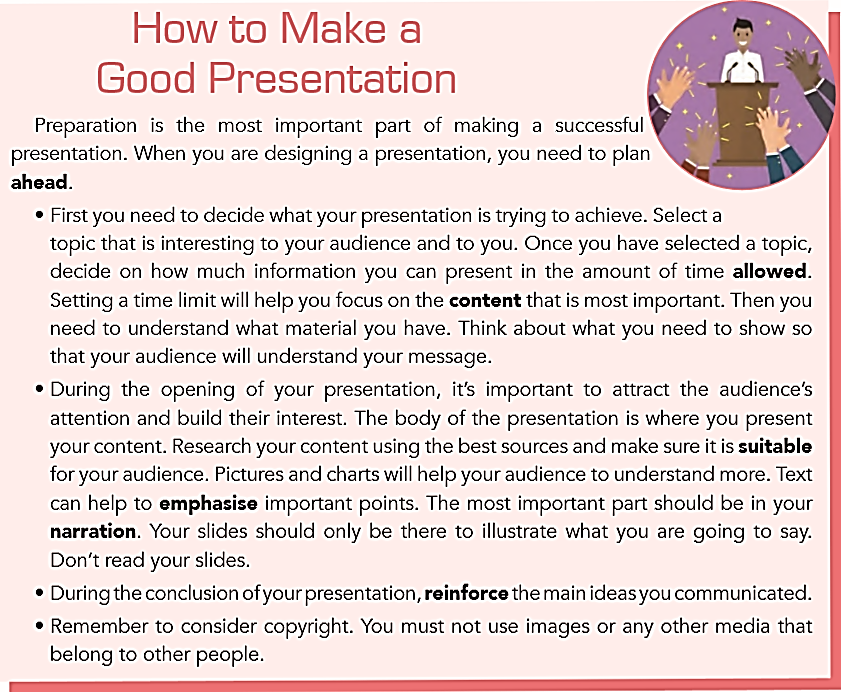 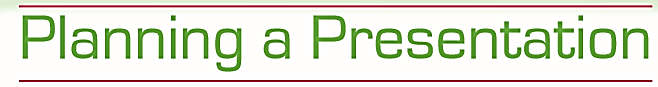 U : 12  P.92-93
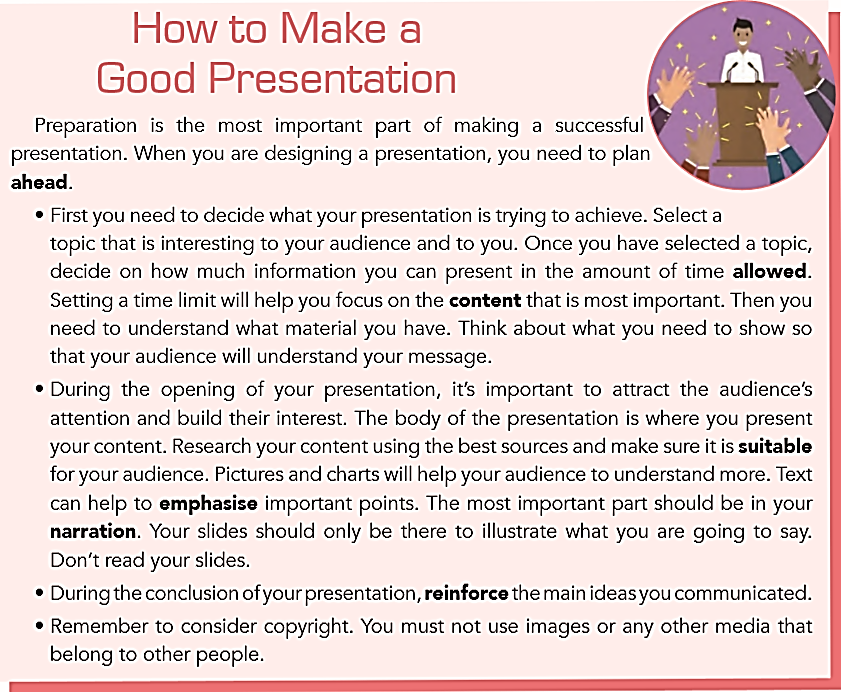 U : 12  P.92-93
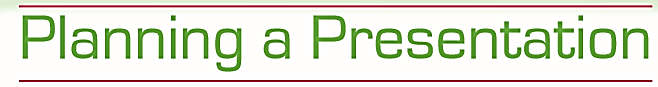 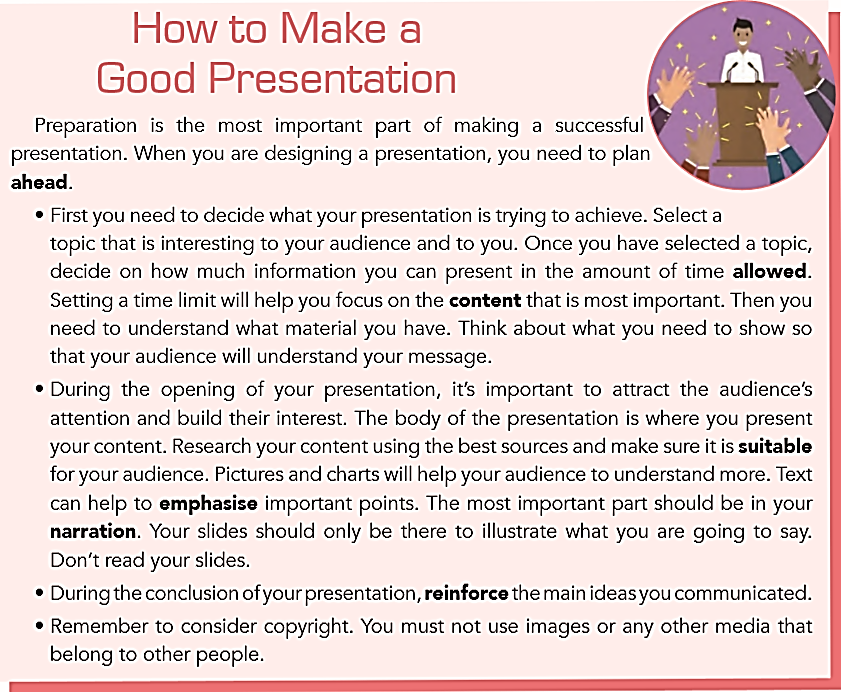